Calibration of MW InstrumentsComparing Radiative Transfer Models
Isaac Moradi (UMD); Ralph Ferraro(NOAA); Mitch Goldberg (NOAA)
PURPOSE
Comparing CRTM and RTTOV using similar atmospheric and surface dataset (Era-5)
Comparing CRTM vs. observations from from ATMS onboard NPP and J01
Comparing RTTOV vs. observations from from ATMS onboard NPP and J01
Using a LBL model to evaluate the accuracy of fast models
Using GRUAN observations to (may be) validate RT models using satellite observations
CRTM vs. RTTOV (Temperature Sounding Channel 10)  
Left CRTM calculated emissivity – Right RTTOV emissivity
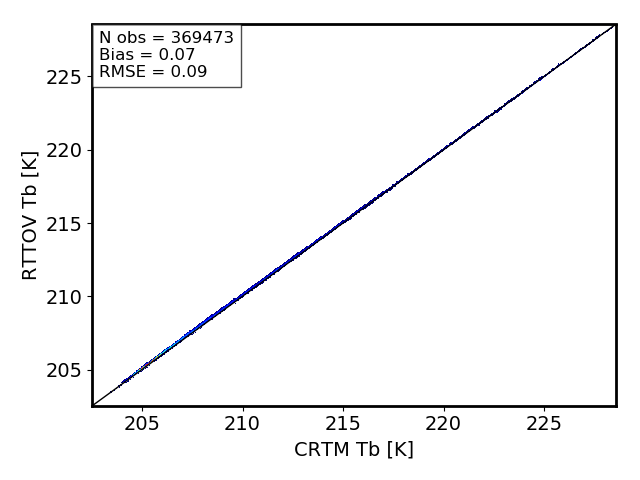 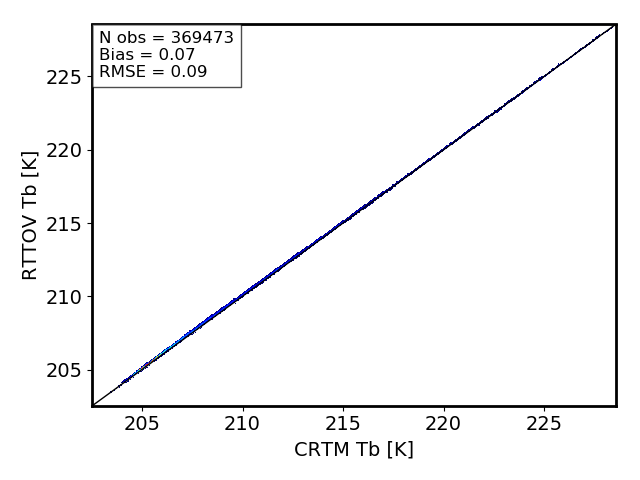 CRTM vs. RTTOV (Humidity Sounding Channel 22)
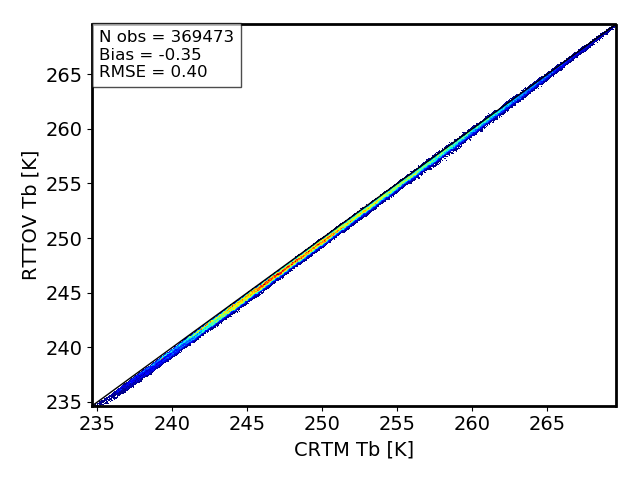 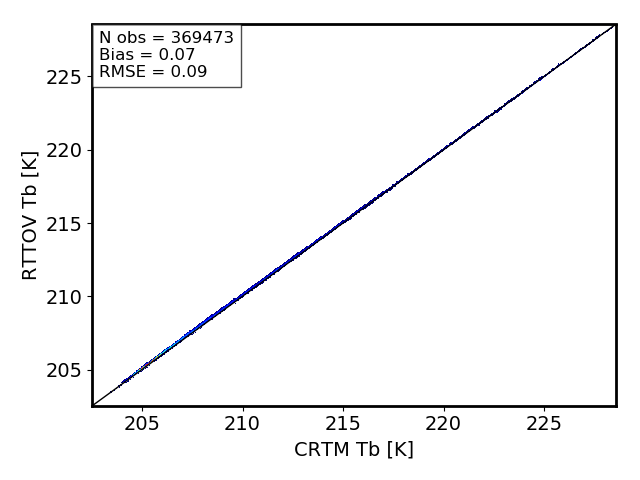 CRTM vs. RTTOV (Window Channel 1)
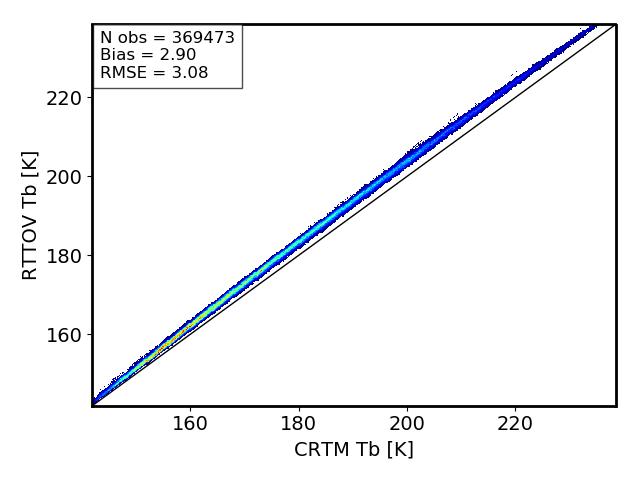 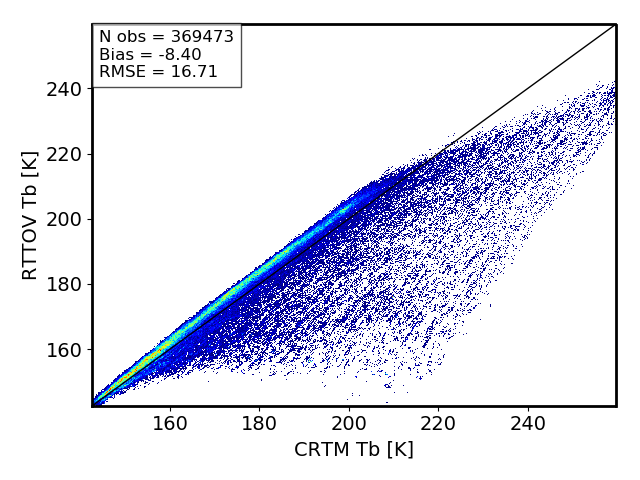 CRTM vs. ATMS (Temperature Sounding Channel 10)
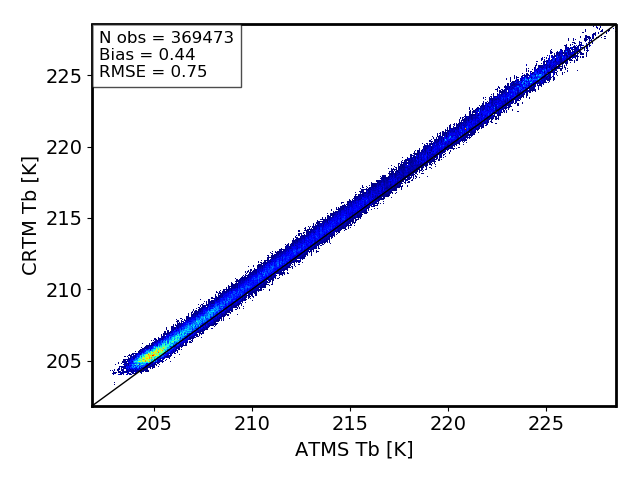 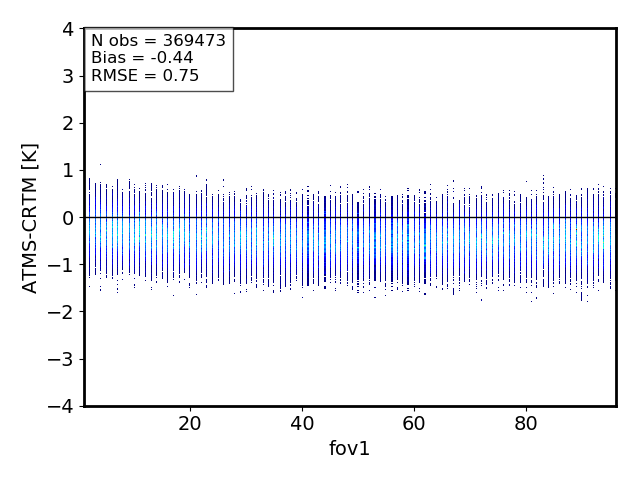 CRTM vs. ATMS (Humidity Sounding Channel 22)
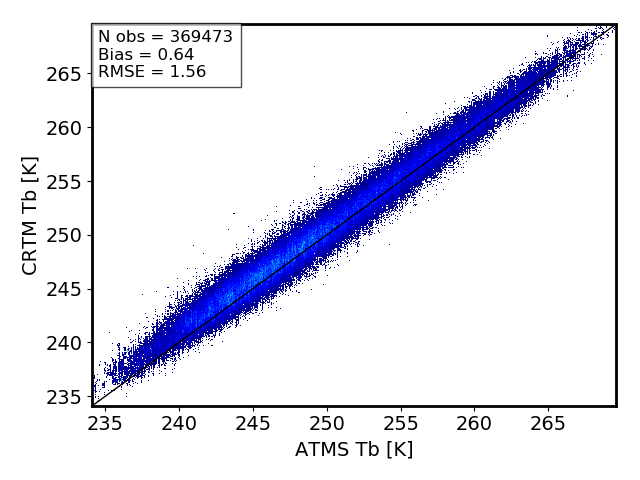 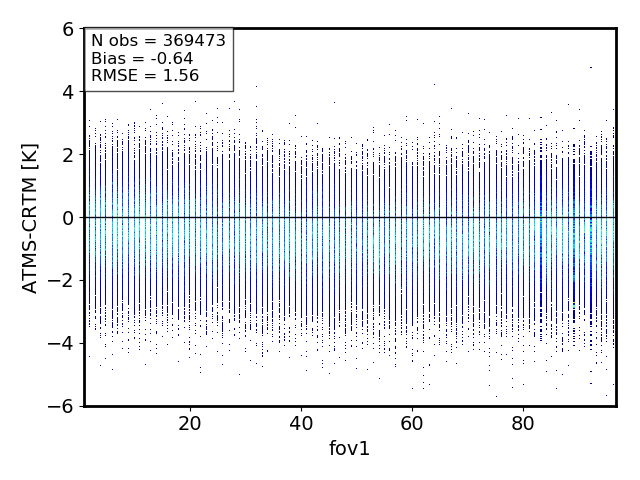 CRTM vs. ATMS (Window Channel 1)
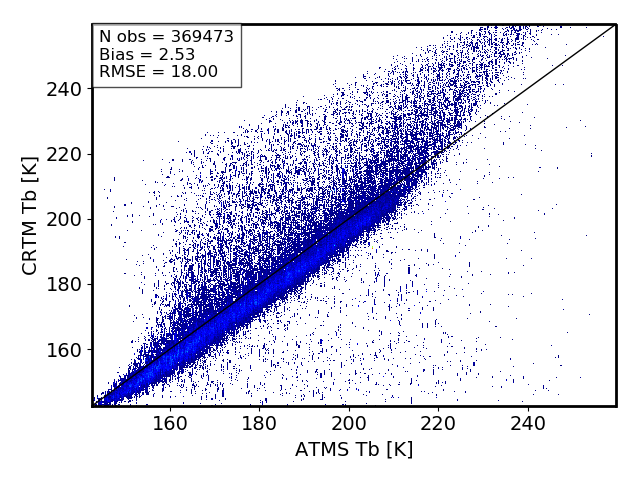 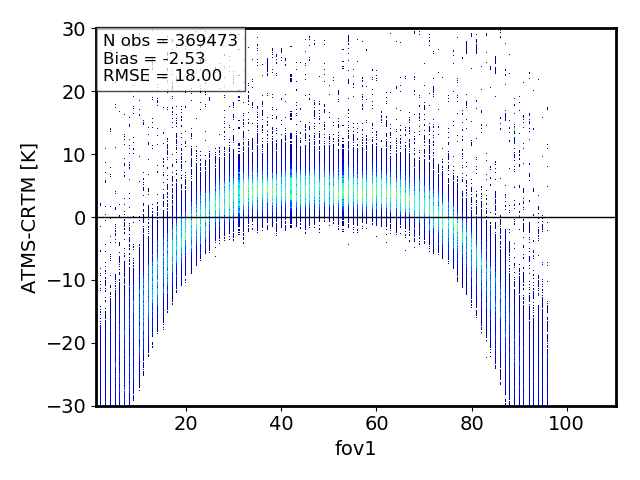 RTTOV vs. ATMS (Temperature Sounding Channel 10)
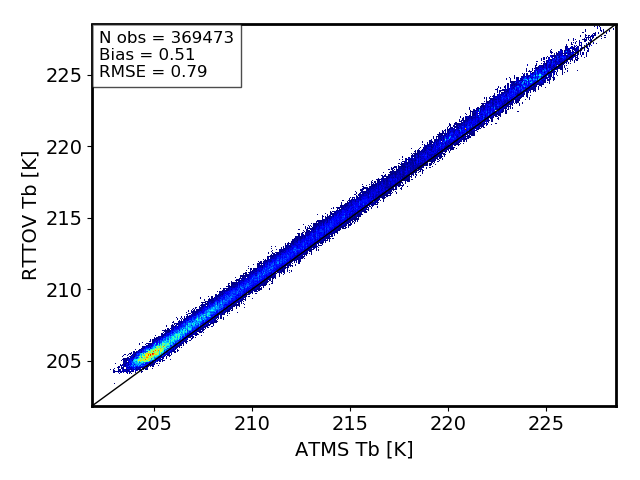 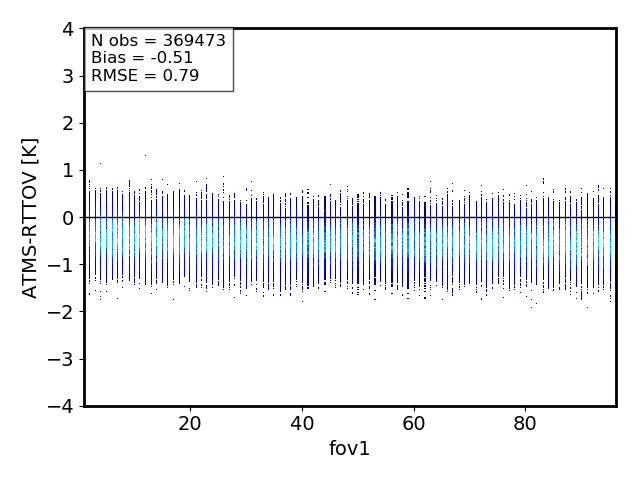 RTTOV vs. ATMS (Humidity Sounding Channel 22)
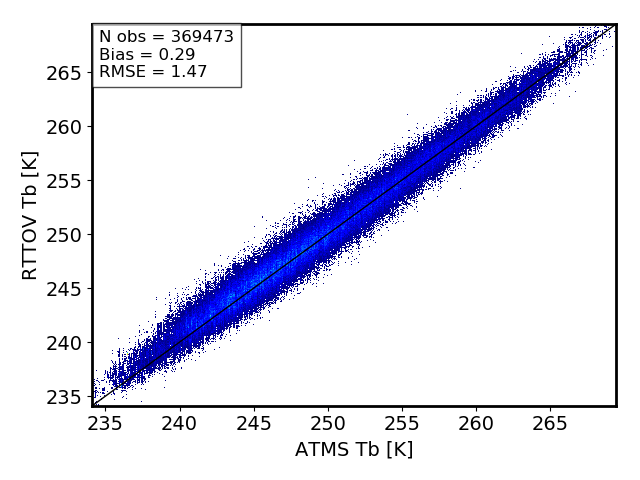 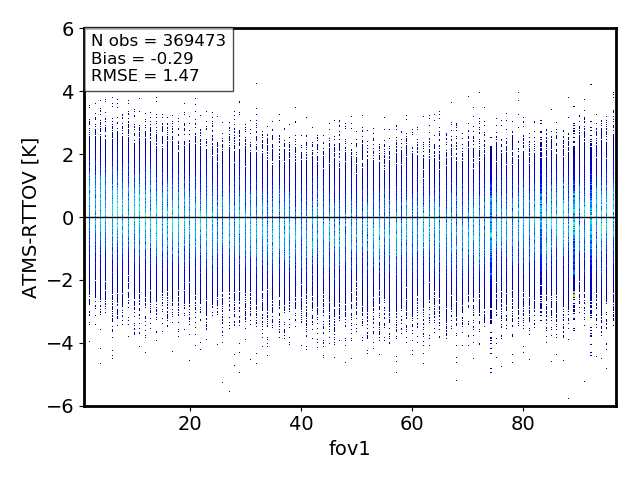 RTTOV vs. ATMS (Window Channel 1)
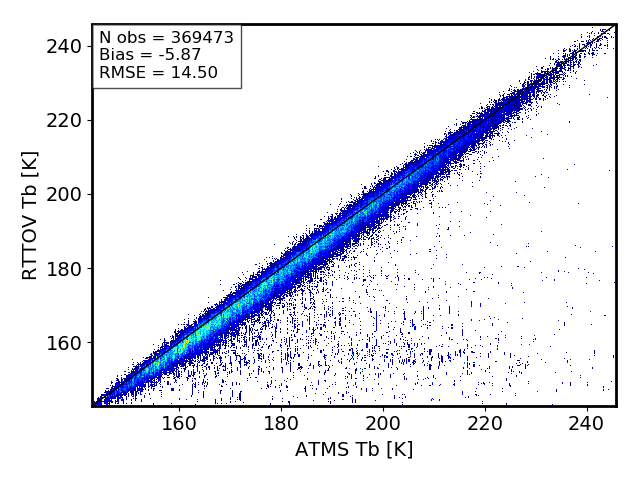 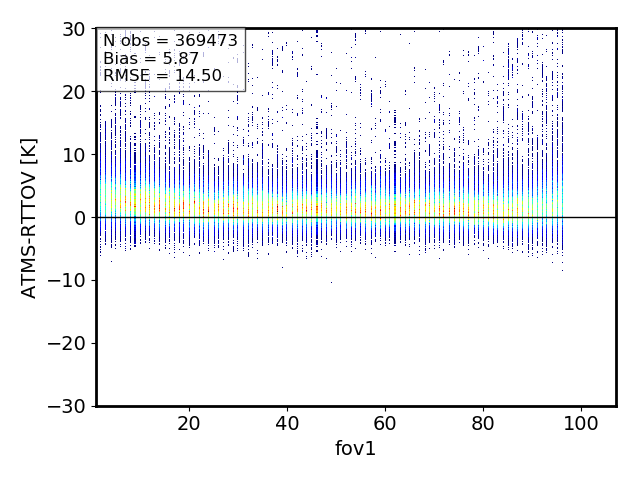